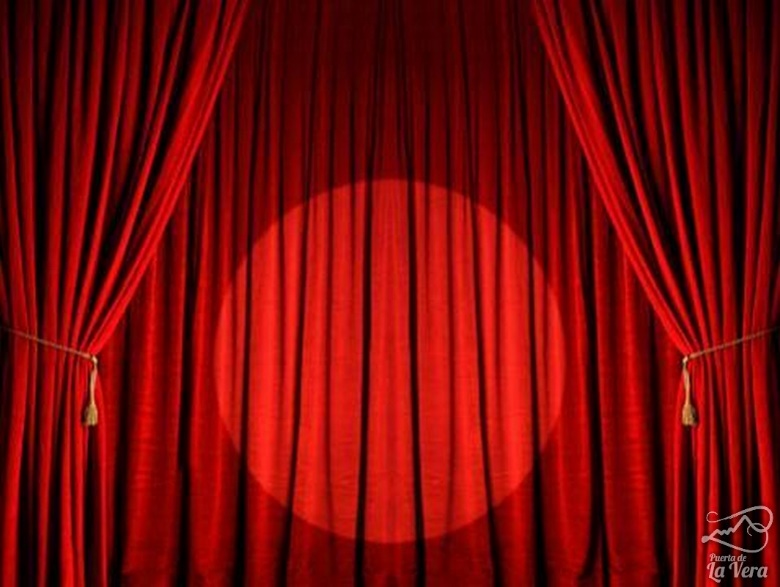 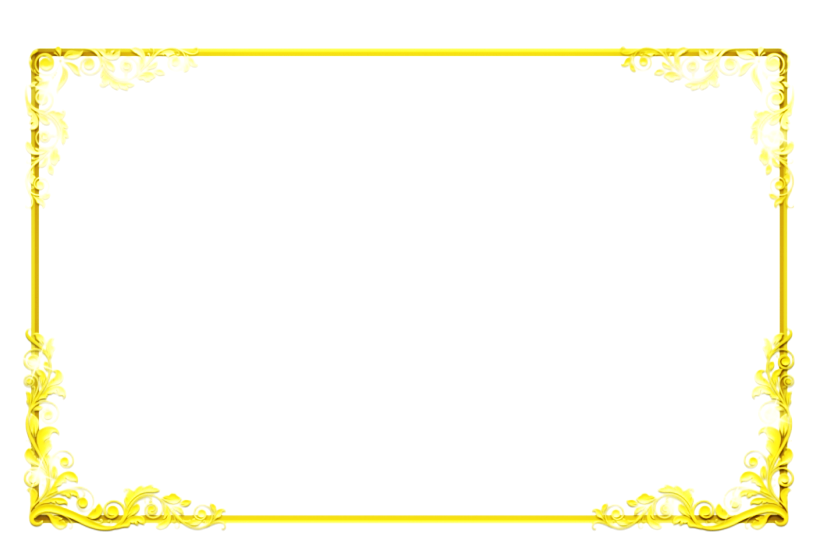 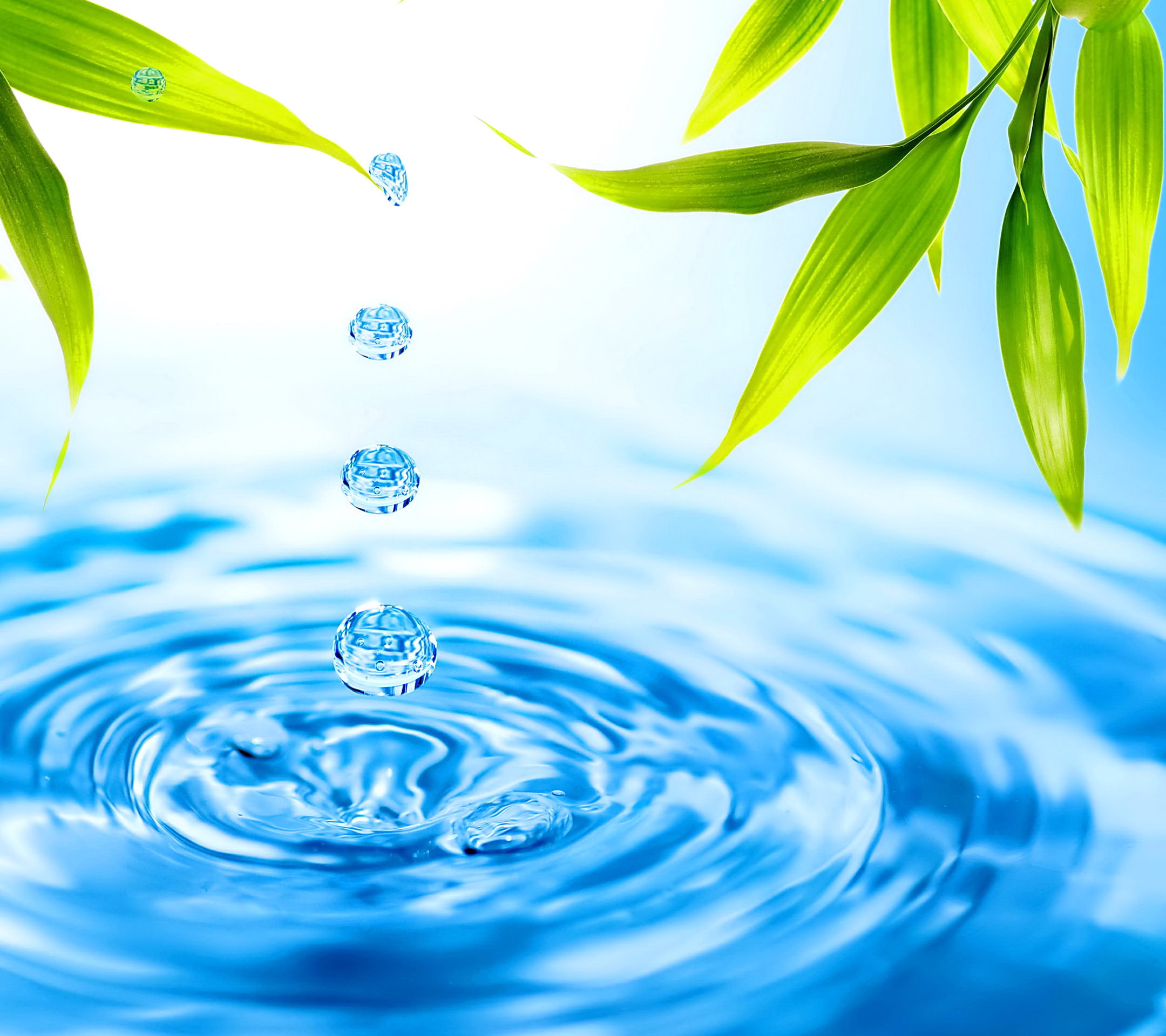 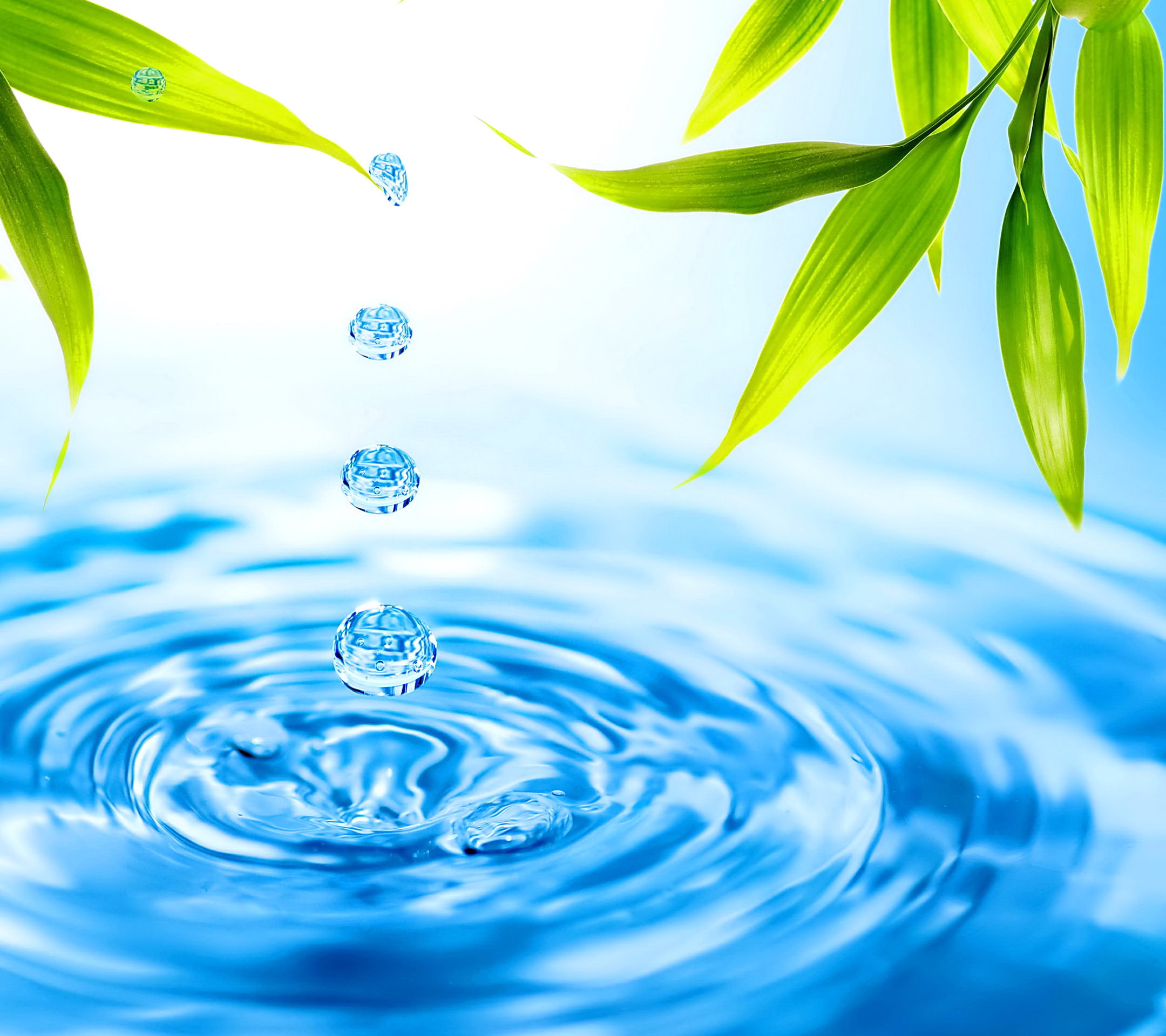 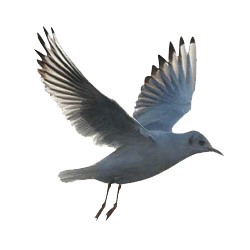 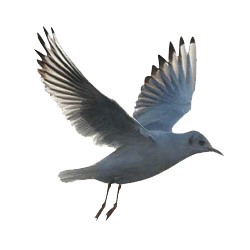 তোমাদের সবাইকে জানাই শুভেচ্ছা।
তোমাদের সবাইকে জানাই শুভেচ্ছা।
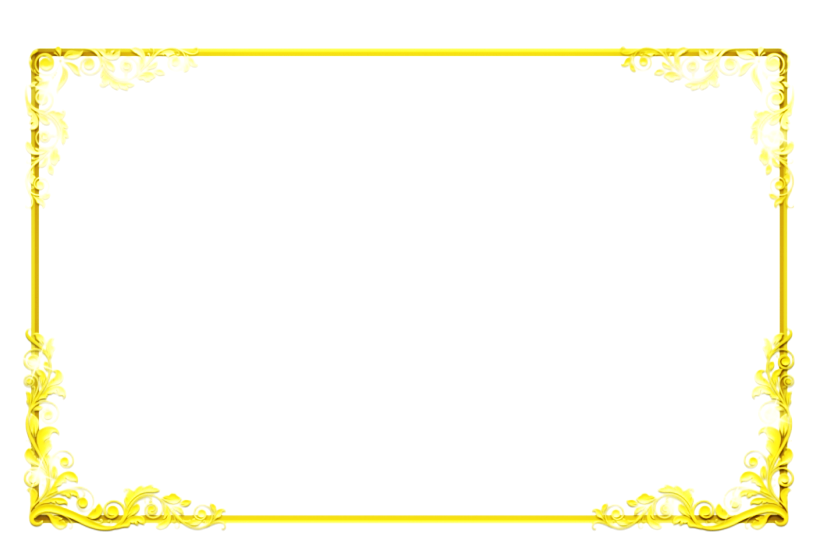 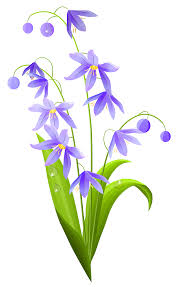 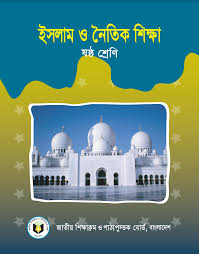 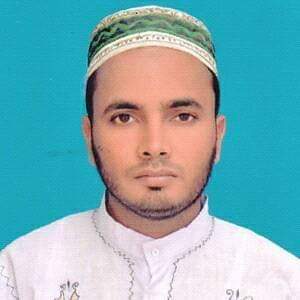 মোঃ গোলাম ফারুক
সহকারী শিক্ষক
মোঃ গোলাম ফারুক
সহকারী শিক্ষক
নবাবগঞ্জ পাইলট বালিকা উচ্চ বিদ্যালয়
মোবাইল-০1728637063
golamfaruk@gmail.com
শ্রেণি – 7ম
  বিষয় – ইসলাম ও নৈতিক শিক্ষা  
 অধ্যায় –   চতুর্থ (আখলাক)
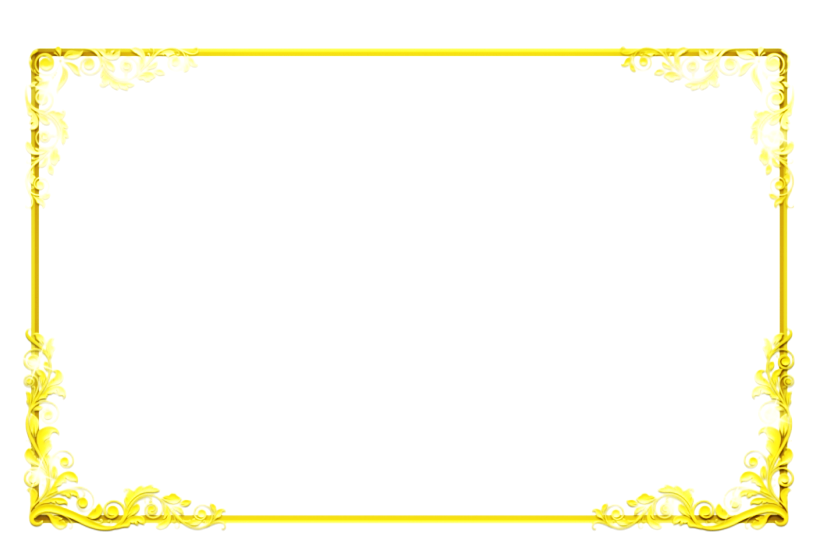 এসো কিছু ছবি দেখি
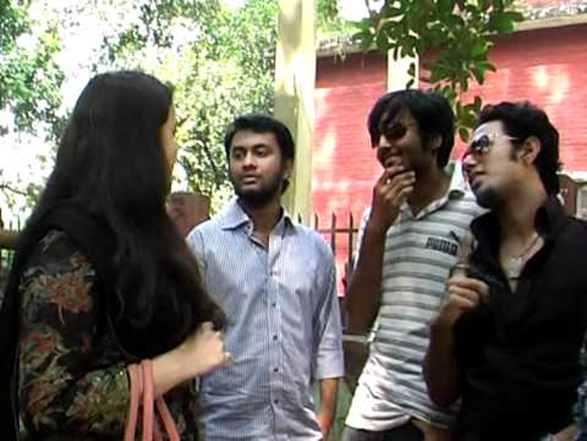 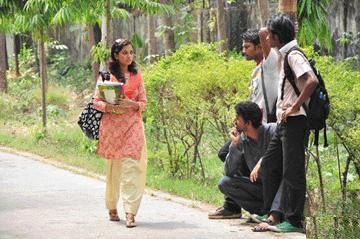 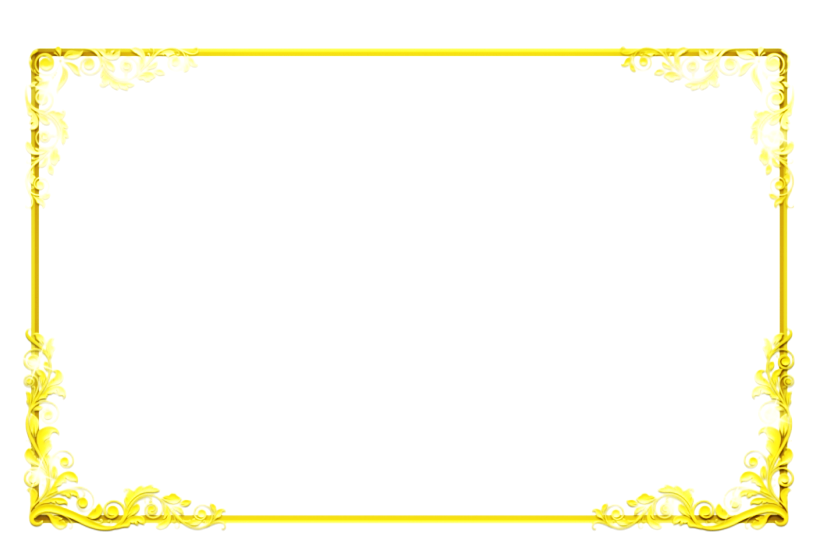 ইভটিজিং
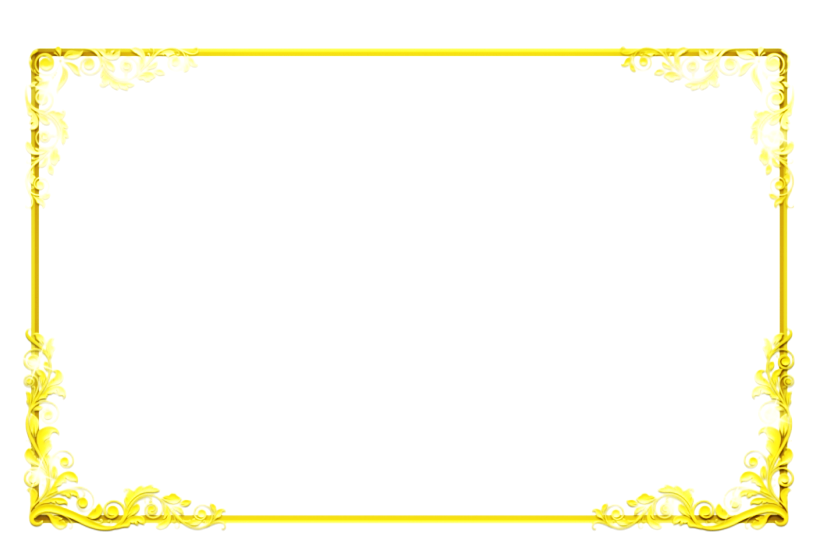 শিখন ফল
পাঠ শেষে শিক্ষার্থীরা ...
 	ইভটিজিং কি তা বলতে পারবে।
   ইভটিজিং এর কুফল সম্পর্কে বর্ণনা করতে পারবে।
   ইভটিজিং থেকে বাঁচার উপায় ব্যাখ্যা করতে পারবে।
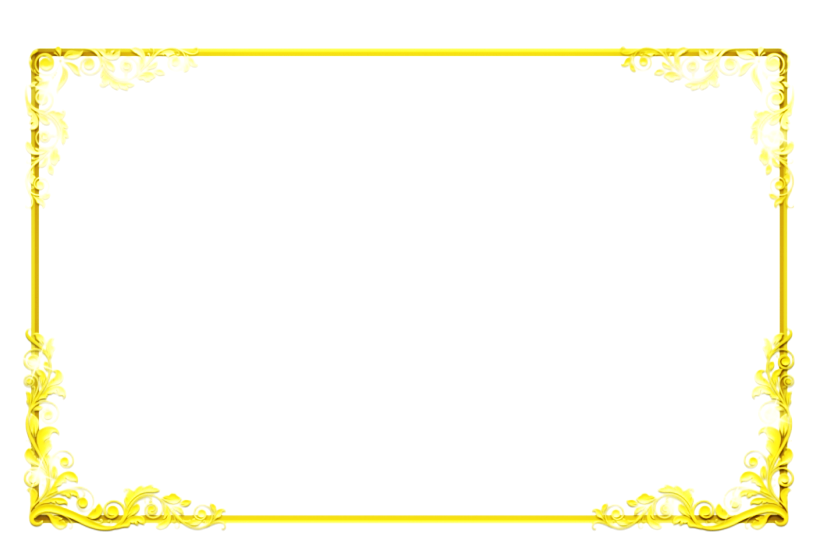 নিরব পাঠ – ৫ মিনিট
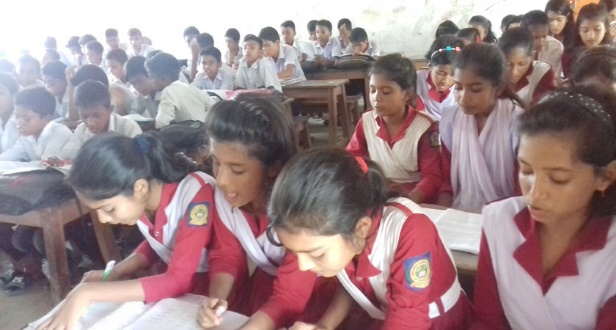 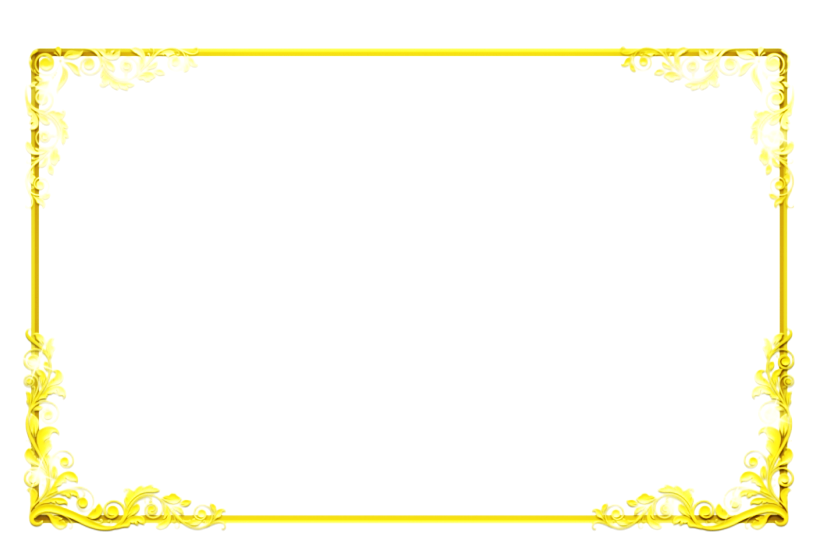 এসো কোরআন এর বাণীটি পড়ে নিই
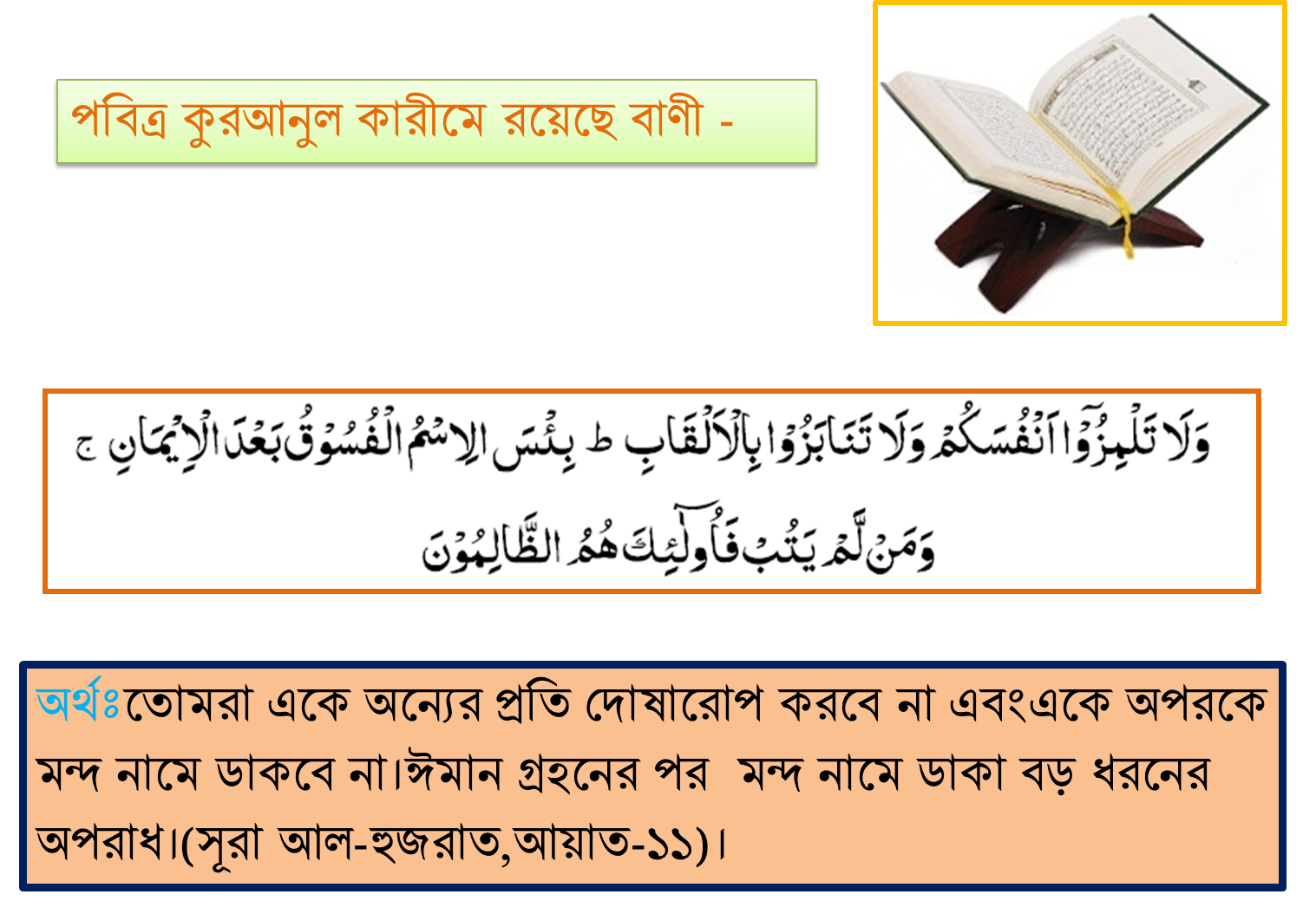 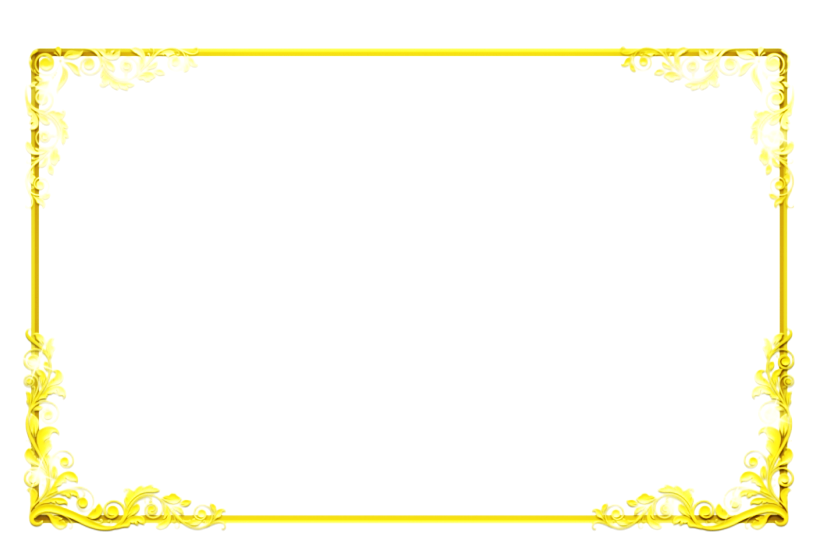 ইভটিজিং
EVE মানে...
বাইবেল এর মতে EVE হল সৃষ্টির প্রথম নারী
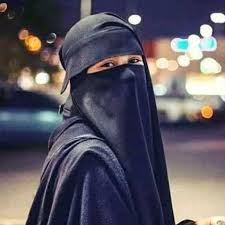 কোরআনের এর মতে EVE হল হযরত হাওয়া (আঃ)
পাঠ্য বই এর মতে EVE হল সমগ্র নারী সমাজ
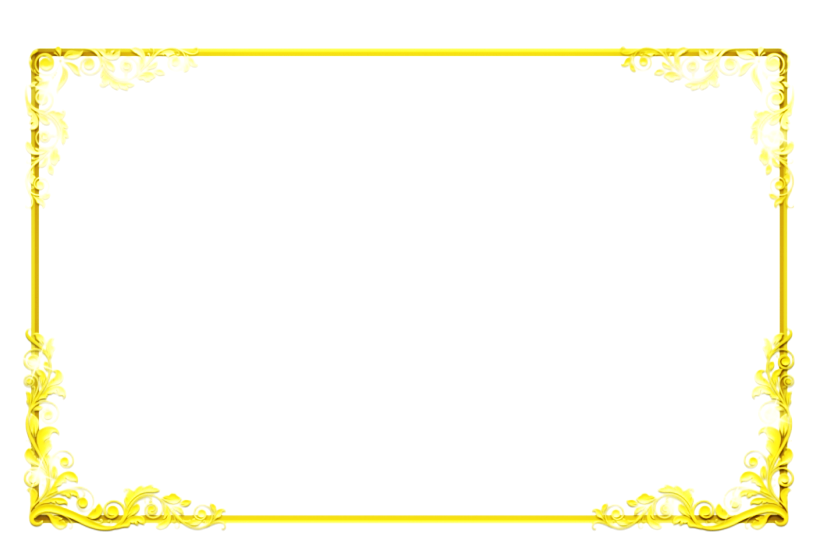 একক কাজ
 ইভটিজিং কি?
 ইভটিজিংকি ধরনের ব্যাধি?
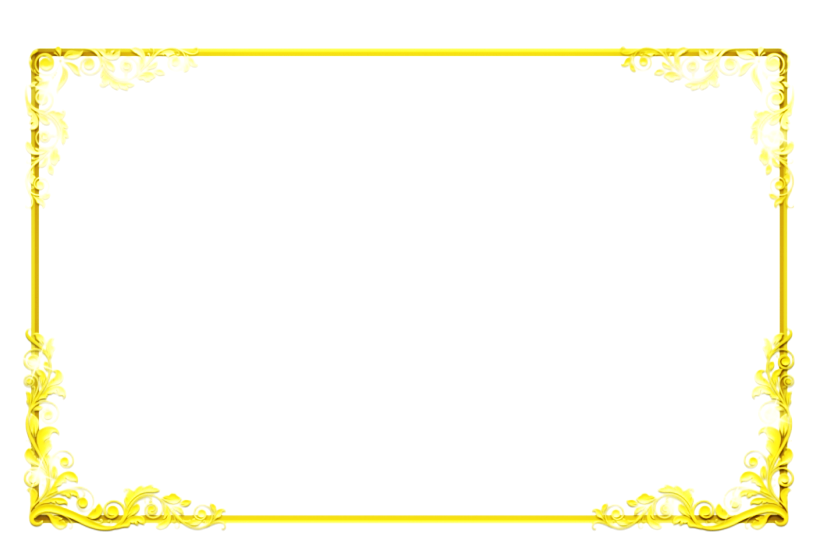 দলীয় কাজ
 ইভটিজিং এর ফলে কি কি সামাজিক ক্ষতি হয় এর তালিকা তৈরি কর।
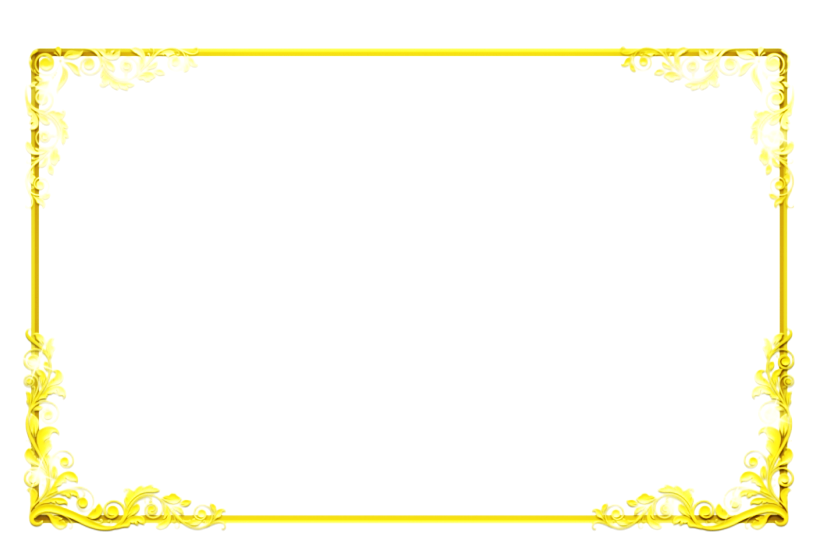 মূল্যায়ন
ইভটিজিং মানে কী?
ইভটিজিং কি ধরনের কাজ?
ইভটিজিং যারা করে তারা কেমন লোক?
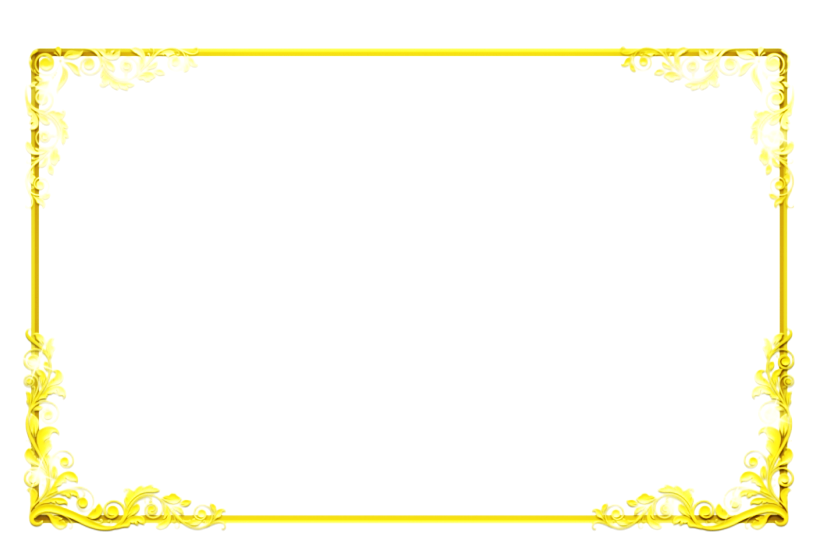 বাড়ির কাজ
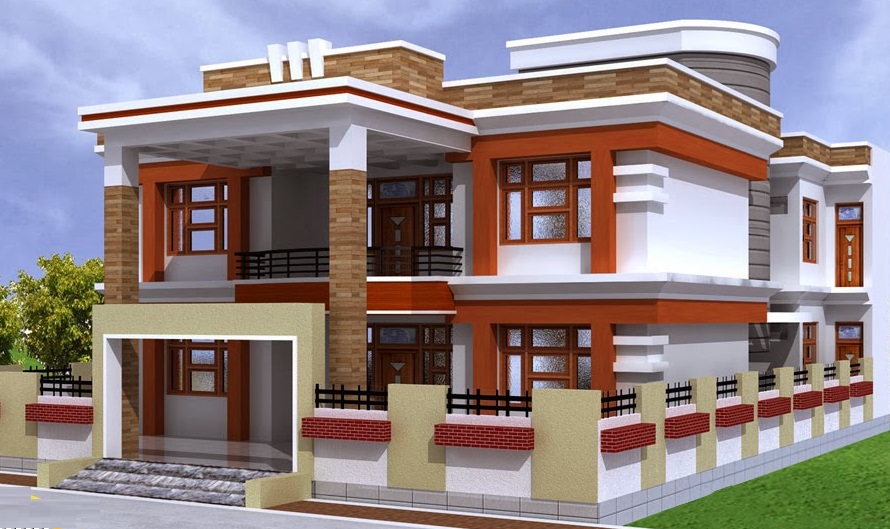 ইভটিজিংয়ের ফলে সামাজিক কী কী ক্ষতি হয় তার বর্ণনা লিখে আনবে।   (সৃজনশীল প্রশ্ন ঘ এর অনুরূপ)
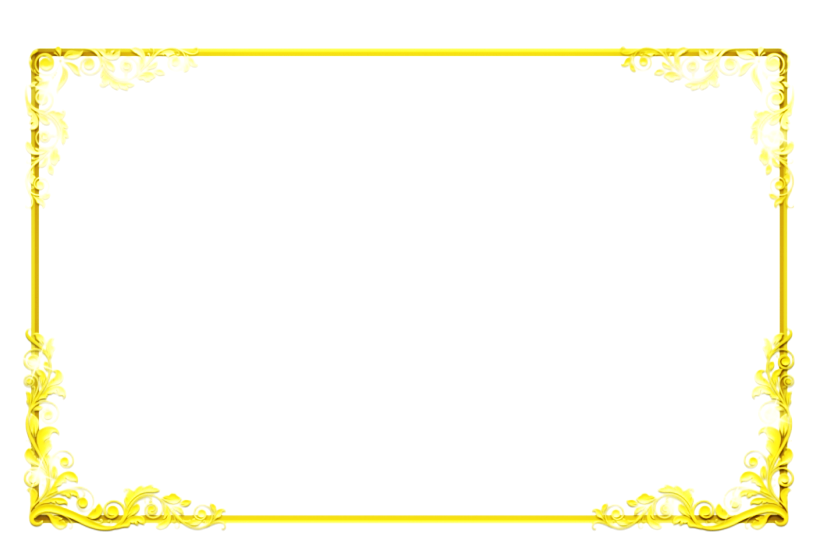 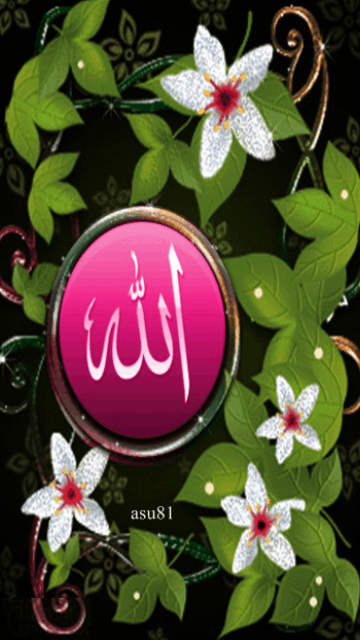 সবাইকে ধন্যবাদ